District 48
Club, Area, Division info
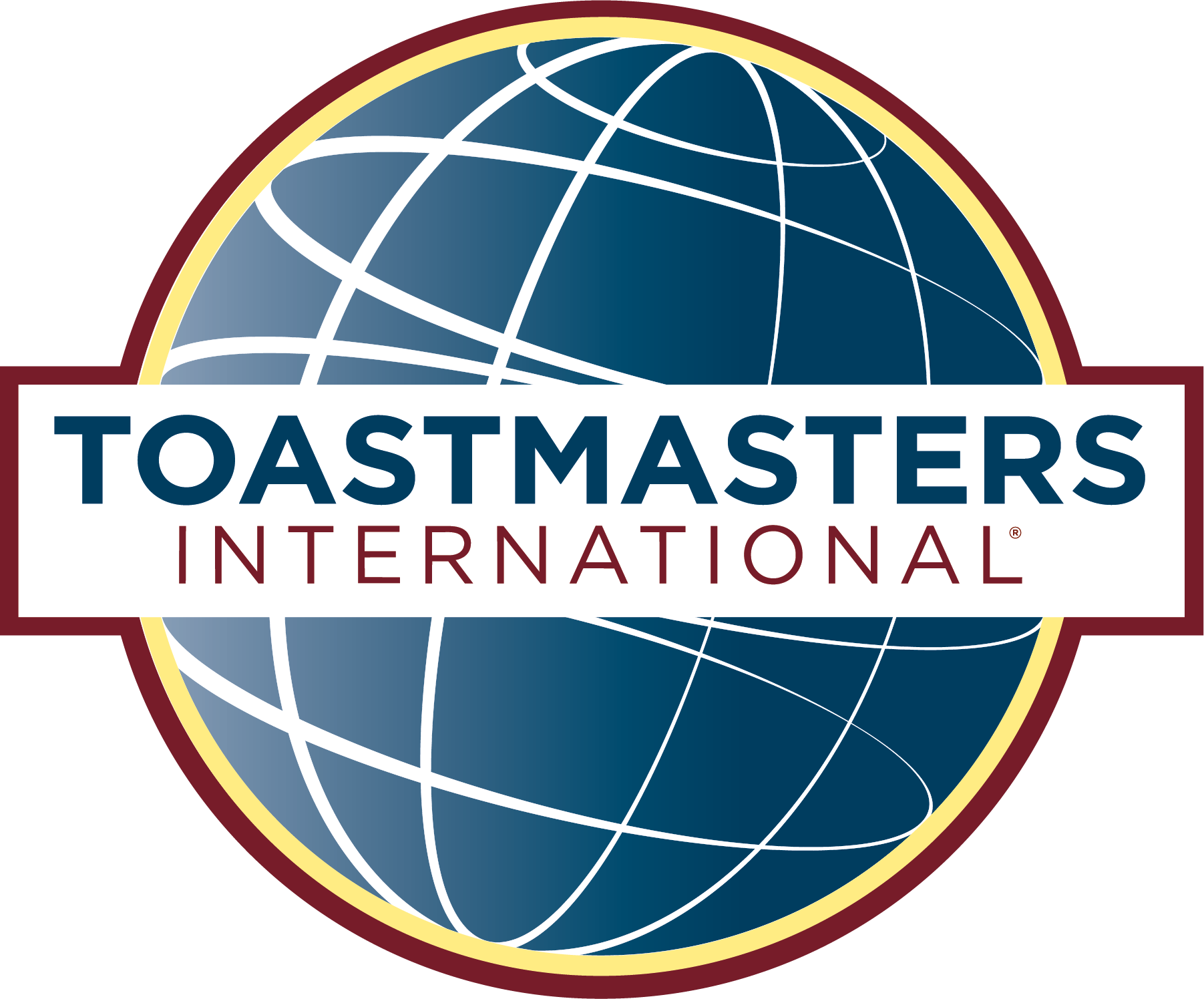 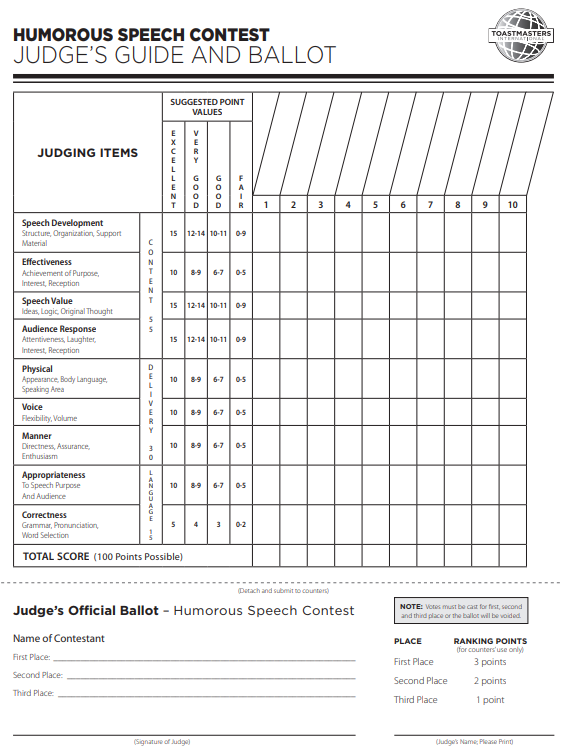 2018 Humorous Speech Contest
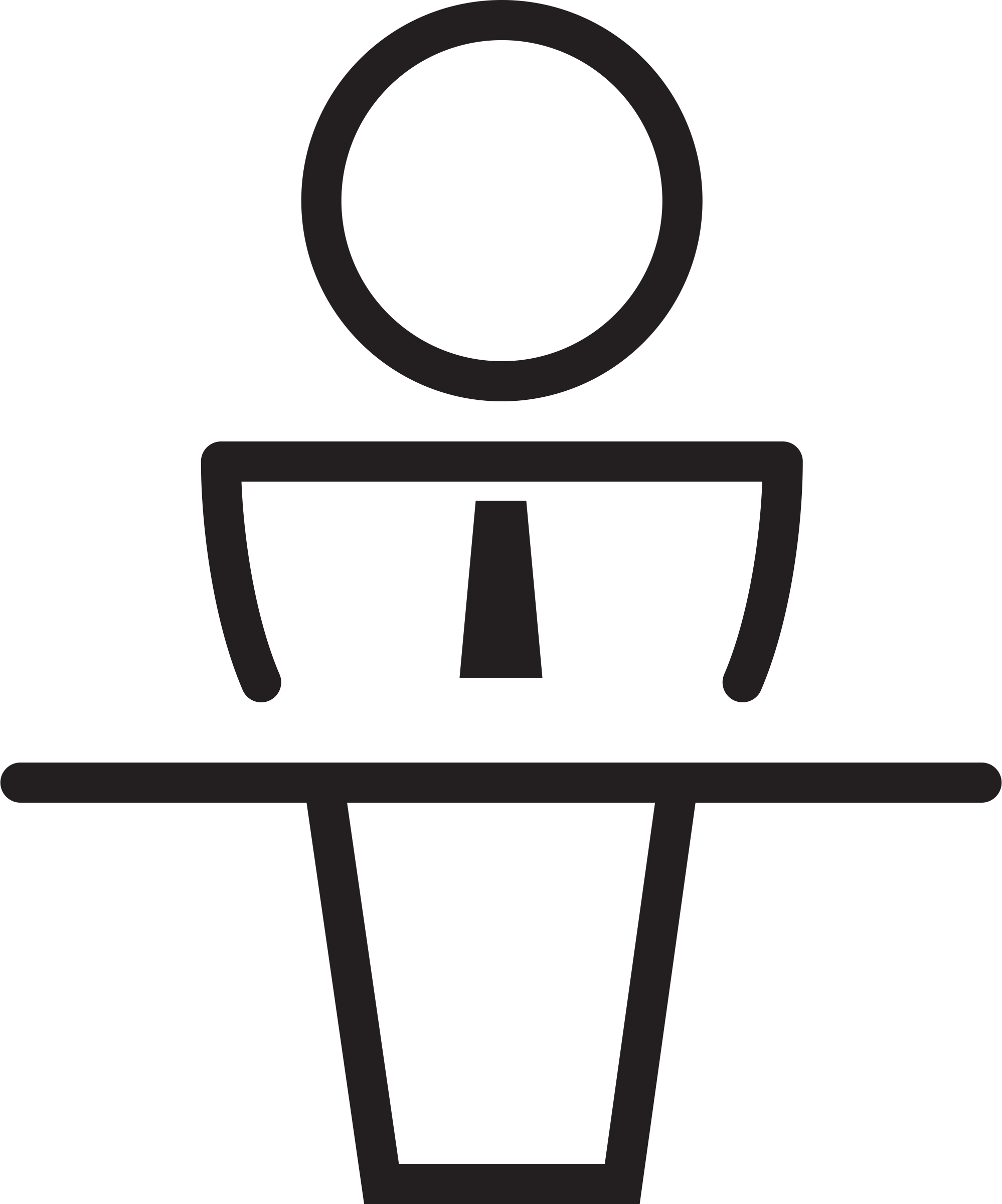 Day / Date / Time
Location
Contest Date
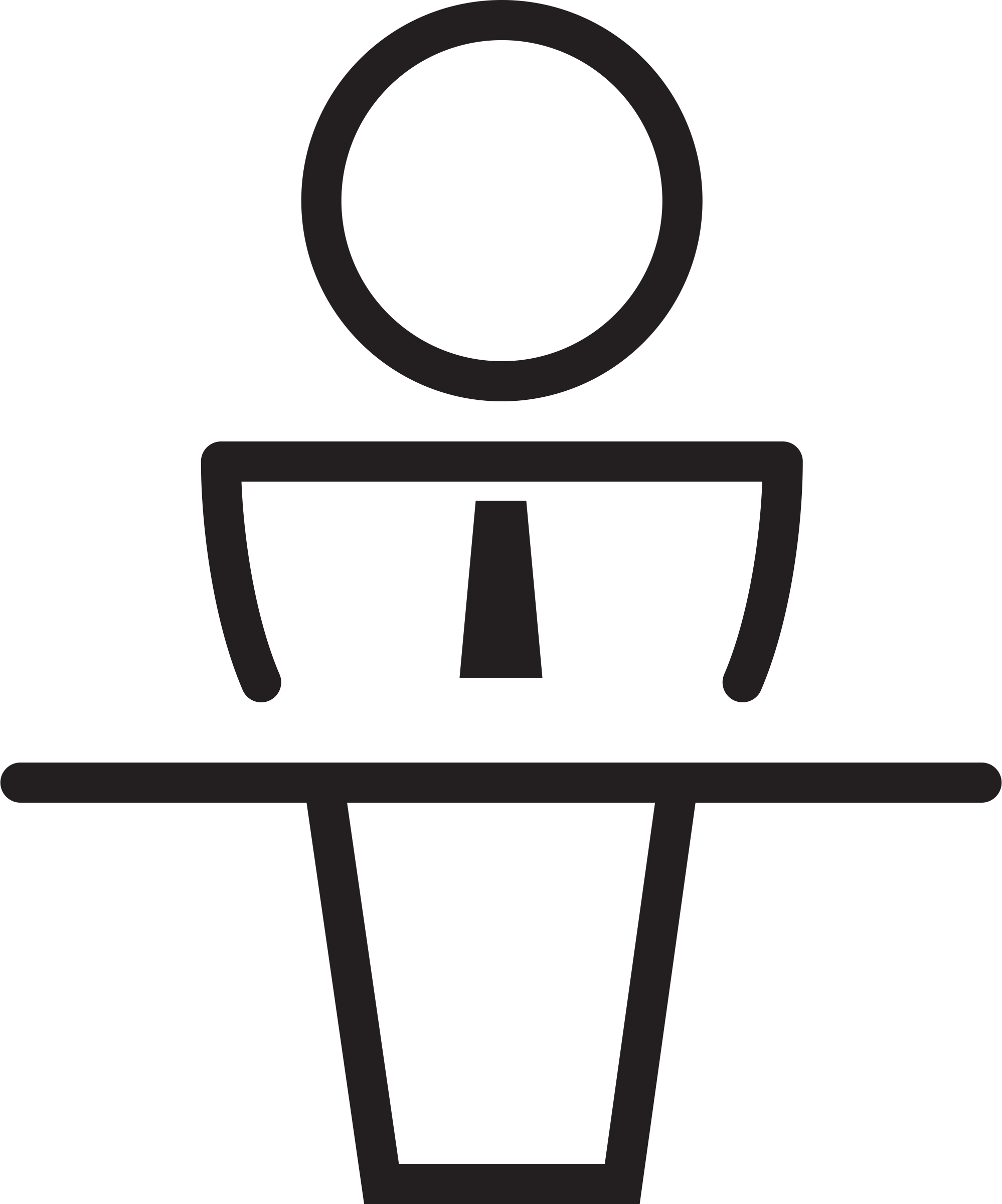 Humorous 
Speech Contest
Name, credentialsContest Chair

Name, credentialsContest Master

Name, credentialsChief Judge

ConfidentialJudges

Name, credentialsTimer

Name, credentialsTimer

Name, credentialsBallot Counter

Name, credentialsBallot Counter

Name, credentialsBallot Counter
Contestants
For Upcoming Contest Information
Visit www.district48.org > District Events > Area Contests and Division Contests 

All Division winners will advance 
to the District Contests at our
2019 Spring Conference
Waves of Opportunity

April 26 – 28
Tampa Airport Marriott 
4200 George J Bean Pkwy, Tampa, FL 33607